What is Benchmarking?
Presentation Series: The Effective Use of Workload and Productivity Systems in Health-System Pharmacy
Prepared for ASHP members by the Section of Pharmacy Practice Managers Advisory Group on Pharmacy Business Management
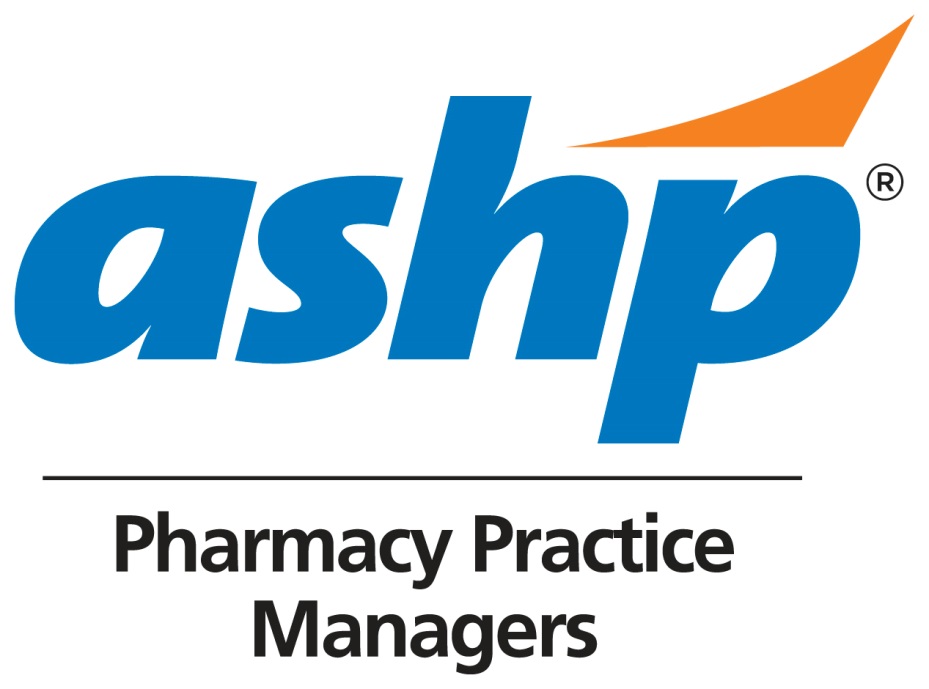 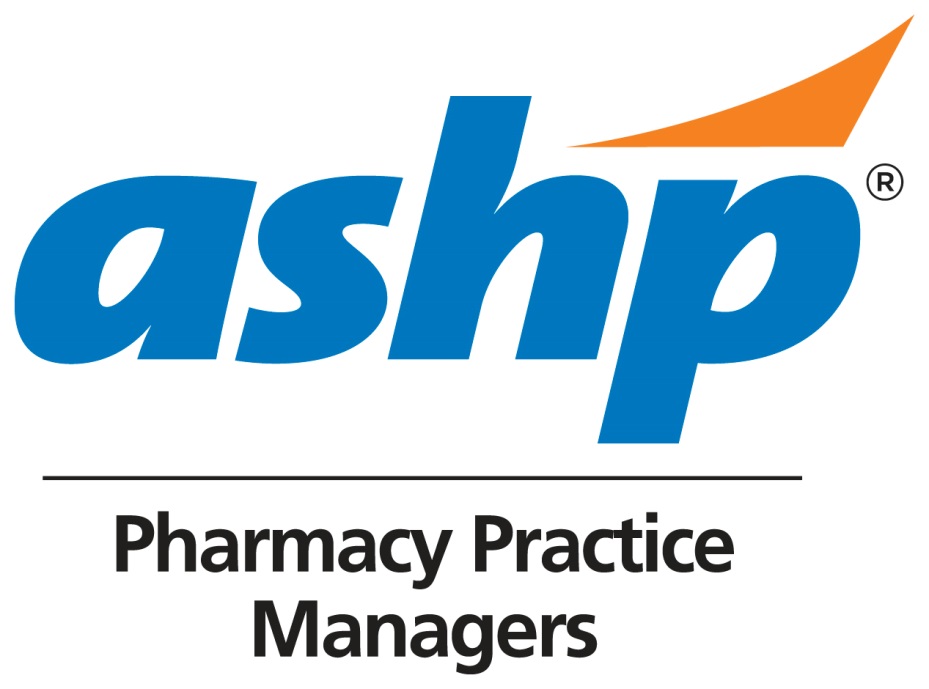 http://www.ashp.org/Import/MEMBERCENTER/Sections/SectionofPharmacyPracticeManagers/AboutThisSection/SAGonPharmacyBusinessManagement.aspx
Objective
The objective of this presentation is to describe:
Benchmarking and applicability within healthcare
Limitations in current vendor systems
Traditional methods
Balanced scorecards and dashboards
Operational Benchmarking
Tool designed to measure and improve individual departmental performance as a means of evaluating department success
“Finding and implementing best practices”

Provides healthcare administrators with means of:
Comparing financial and operation data at department and organizational level
Target areas for:
Cost Control
Performance improvement
Efficiency
Application: Outside of Healthcare
Benchmarking works well when process being evaluated is the same at multiple units
Identical service or “widget” comparison
Cost
Process
Benchmarking is not informative when comparing fundamentally different processes or products
Example: cost of producing Ferrari versus Mazda Miata
Application: Healthcare
Why benchmark in healthcare?
Patient acuity and cost increase
Change in patient care settings
Shrinking margins
Limitations: Vendor Systems
External productivity benchmarking vendors conflict with pharmacy’s goals of focus on quality and implementing best practices
Focus on “widgets” versus quality
Commercially available systems lack:
Measure of total cost of care associated with departmental cost and services
Measure of patient outcomes 
Understanding of quality and safety issues
Assessment of differences in case mix and services
Data Sources
Traditionally reported from:
General ledger 	
Payroll systems
Charge master
Monthly financial reports
Manual statistics supplied from departments
Billing and coding data
Traditional Pharmacy Benchmarking
Assess pharmacy productivity and value
Comparing staffing and workload rations solely based on measures of product distribution
Labor costs as a focus
Never assesses overall impact of pharmacy services on patient outcomes and total cost of care
Labor Costs
Why labor costs do not provide a good measure of pharmacy performance?
Department of pharmacy < 20% total department costs related to personnel compared to 60% for other departments
> 80% of total department costs on medications
Lowering labor costs may result in:
Higher drug expenditures
Higher overall hospital costs
Higher incidence of medication errors and preventable adverse drug events
Reduction in quality of patient care
Benchmarking Systems
Today’s productivity and operational benchmarking systems lack quality of care and outcome dimension
Replacement of balanced scorecards or dashboards
Incorporation of quality indicators into efficiency and effectiveness measurements
Internal Benchmarking
Process of 
Measuring one’s self against one’s self over time
Comparing current and future department performance against prior department performance
Significance 
Compares only facility exactly like yours
Allows to see what exactly is changing and what is not
Valuable tools to monitor the health of  department and its processes
Balanced Scorecards
Tracks key metrics
Grouped according to a set of broad performance areas over time that represents evenhanded view of an organization
Dashboard- geographical representation of balanced scorecard
Performance area examples:
Financial health
Operational efficiency
Customer service
Employee satisfaction
External quality standards
Clinical effectiveness and quality
Monitoring Performance
Identify broad performance areas
Designate number of selected sub-component metrics
Each metric should have a target
Identify all currently reported department metrics and services that most directly impact hospital strategic goals
Draw connection between department goals and high level organizational goals
Goals of Internal Benchmarking
Departmental dashboards
Document major processes that occur regularly in department of pharmacy
Document work effort required to achieve desired outcomes
Develop a tool to track progress 
Identify suboptimal outcomes (if any) to be corrected and re-measured
Track and trend work effort related to patient volume changes, new patient care areas, technology
Measure data accurately with relevance to one’s department
Summary
External vendor systems limitations
Lack focus on quality and outcomes
Balanced scorecards should:
Meet needs of department of pharmacy
Serve as a way to communicate to senior leadership sate of the department of pharmacy
Serves as internal and external communication